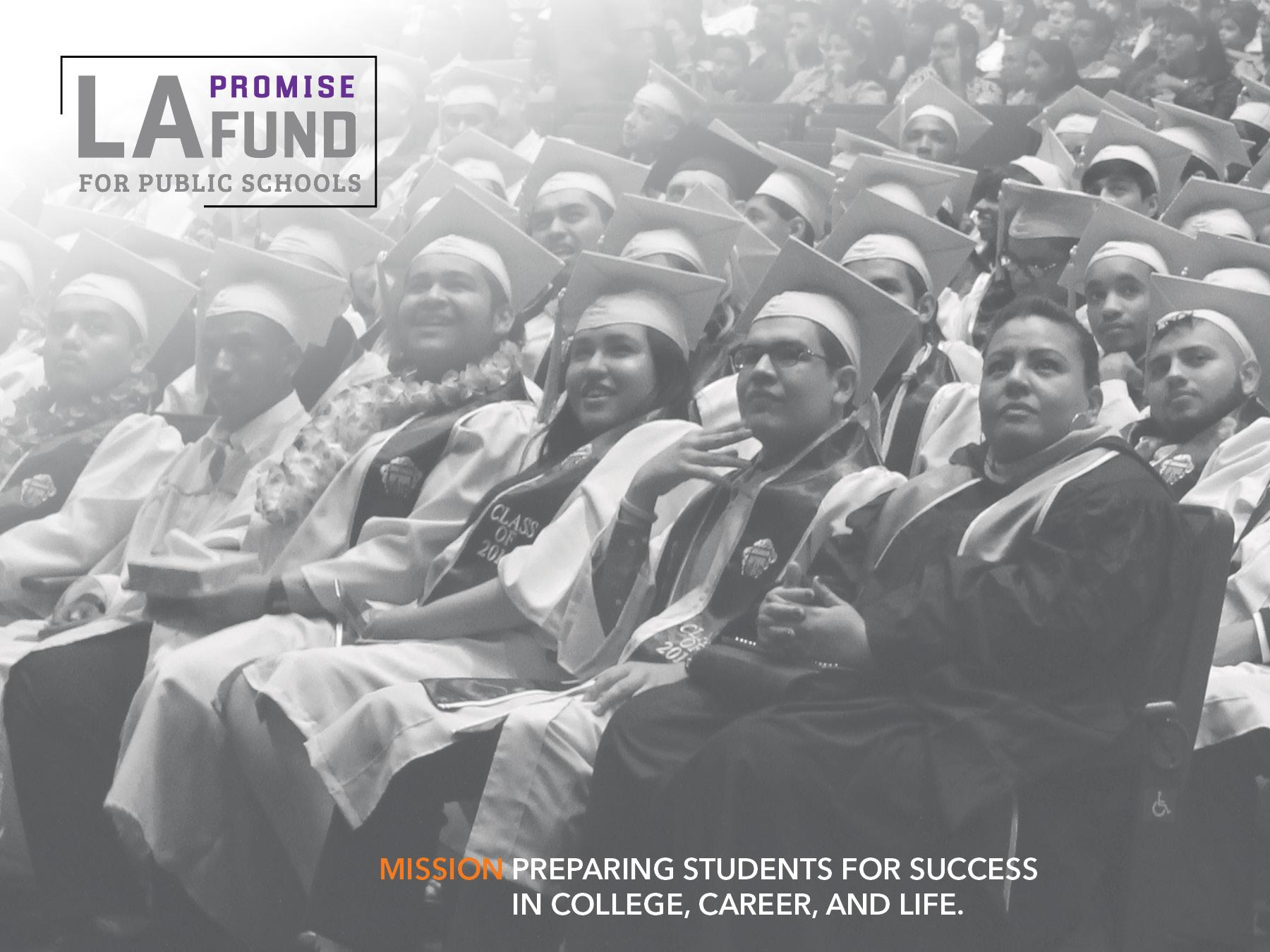 Interview Tips and Advice
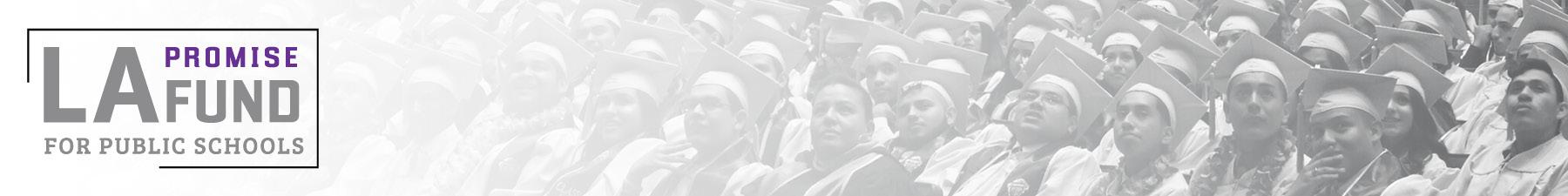 You got an interview not the job...yet!
Your resume showed that you have the desired skills for the job 
The interview may focus on those intangibles (such as your personality and style) that will help the employer decide whether or not you will fit into the company culture
The interview can also be centered around behavioral questions (scenarios), like:
“What would you do if…”
Be prepared to provide examples of your work
Tangible work (portfolio, etc.)
Intangible work (how you dealt with a difficult situation, etc.)
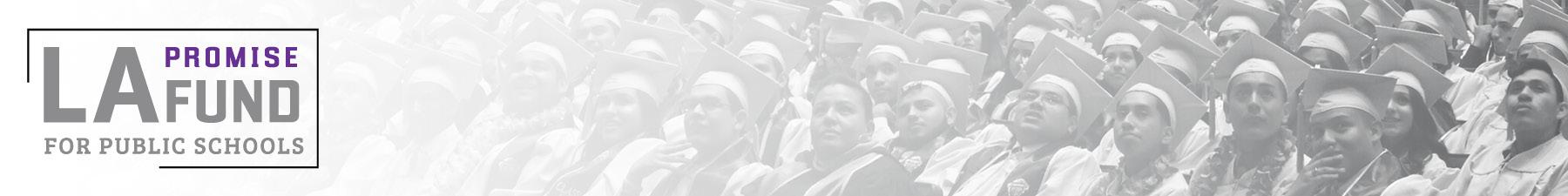 Research the Company / Organization
Biggest mistake you can make is knowing too little or nothing about the company you are interviewing with
Demonstrate that you have interest in the Organization
Know who you want to work for / with
Look at the Company website
 About us / Who We Are
Mission statement 
See what they want to accomplish as an organization and how you fit into that scheme
What we do
Any specific programs that the organization is doing that you can talk about/be excited about?
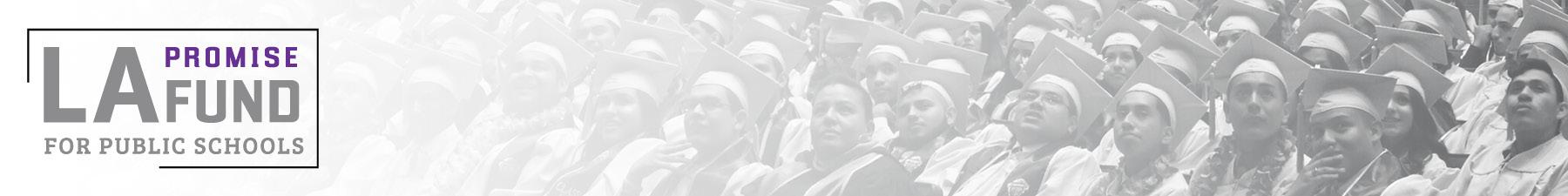 Make sure you know what you are applying for
Really go over the job description 
Find areas in the description you can display some key past experiences / qualities that relate
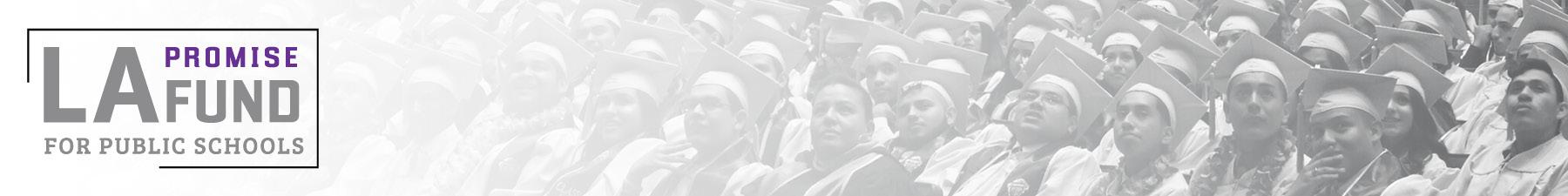 Plan ahead
Practice your interview with a friend or family member 
Or with Ms. Varty and Alex, we are here to help you!
Get proper rest the night before
Arrive early and use the time to freshen up
breathe and try to not be so nervous before your interview
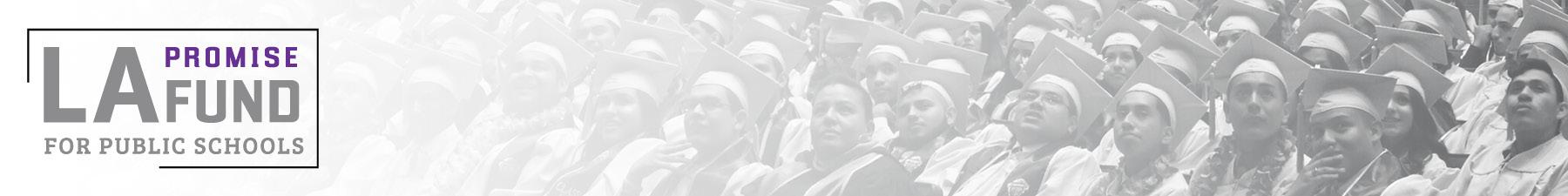 Make a strong impression
Very big key to a successful interview is making a great impression. 
Studies show it takes 90 seconds for interviewer to know if you will be hired or not 
Make sure you're dressed/ look the part
Based on your research of the organization/ company dress accordingly 
Ex. if the org is conservative, dress more conservatively  
Be put together
Always clean, ironed clothes
Be clean
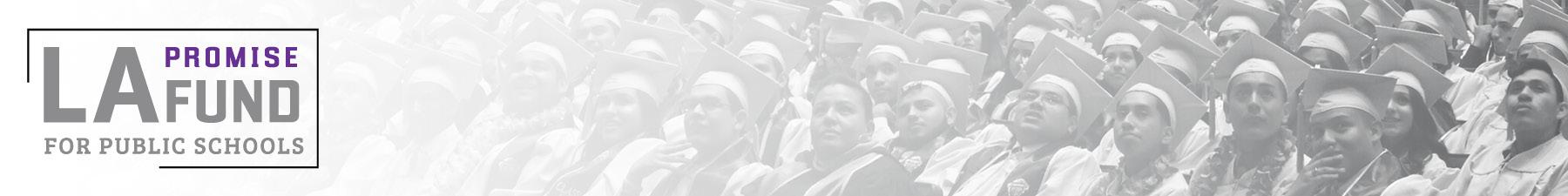 What to wear at your interview
It depends on the office culture, but just to be safe, always go for business-casual
[insert images with examples of business casual outfit]
Color theory
Blue - persuasion
Red - power
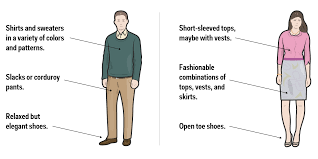 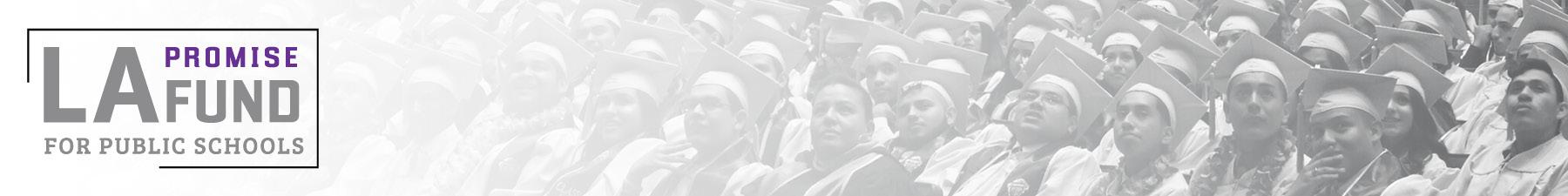 Make a strong impression with your introduction
Introduce yourself appropriately 
Maintain good eye contact
Importance of a smile
Strong, dry handshake
Clear introduction of who you are
Show confidence and poise 
Maintain good posture 
Be aware of your vocal tone and volume
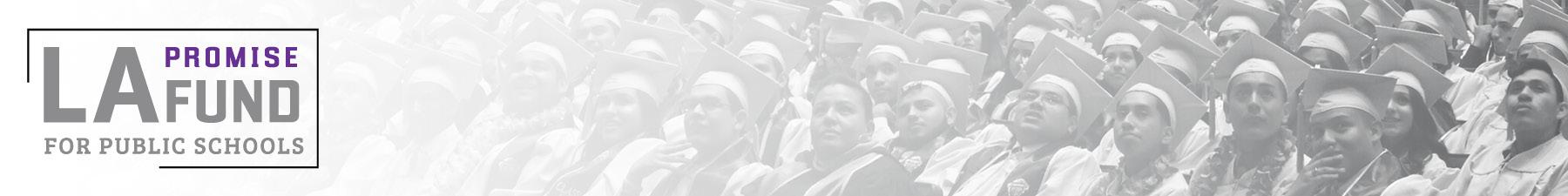 What to bring to your interview
Professional looking portfolio/ briefcase
Several copies of your resume
Copies of your cover letter
A pen to take notes 
Information that may be needed to complete a job application
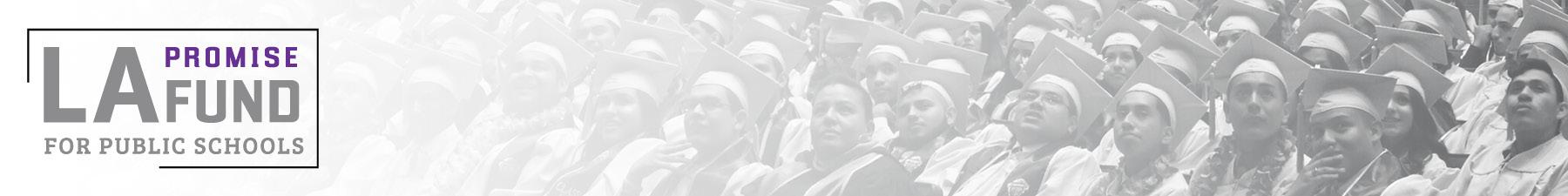 The Actual Interview
Listen Carefully to what they are asking/ telling you 
Take time with your answers
Do not rush through your answers, speak at a good tempo
Not too slow either (that’s weird)
Give examples and provide details 
Ask them questions
Do n’t be afraid to ask for clarification or explanation 
Tell stories that illustrate your ideas about or your past/present/future experiences
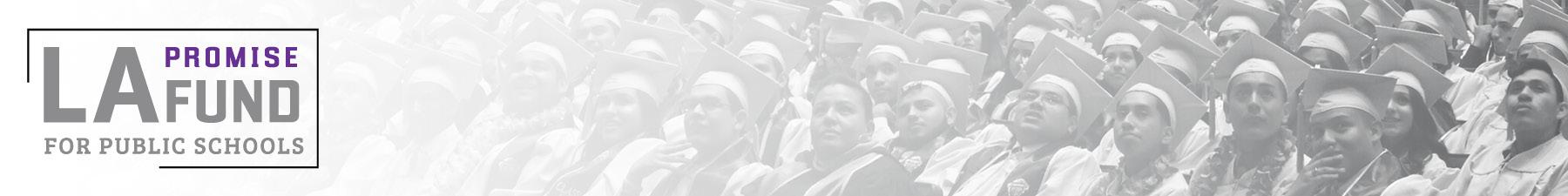 Typical Questions
Some questions that they may ask you
Tell me about yourself.
Talk about past, present and future
What is your greatest strength?
Know your top 2 or 3 strengths and how to discuss each with an example  
Tell me about your biggest accomplishment. 
Explain the situation, the obstacle and the outcome
What motivates you to do your best?
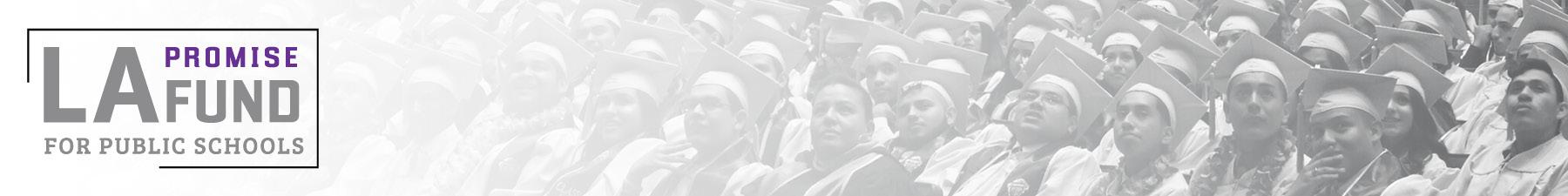 Questions you can ask
Sometimes an interview might ask if you have any questions for them
It is a good idea to ask questions
You must be interested in the position/ company if you are asking more questions, right?
Sample Questions you can ask  
What does a typical day look like?  
What are the skills and experiences you’re looking for in an ideal candidate?  What’s your favorite part about working here? 
 Is the work typically more collaborative or do employees work more independently?  
Who would I work closely with?
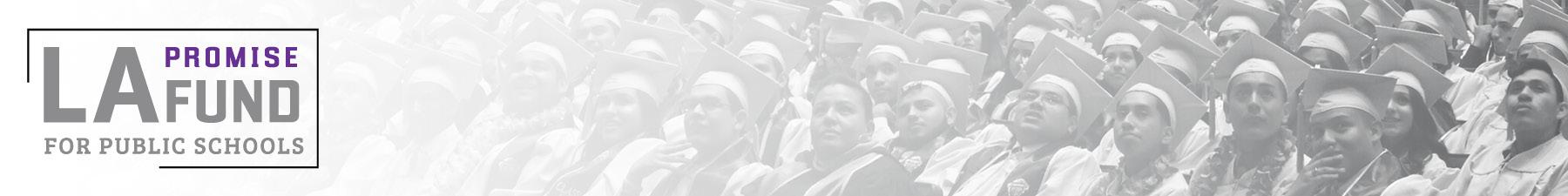 Closing the Interview
Make sure to mention anything relevant that you feel is important 
Repeat your sales pitch of yourself
Ask for a business card and thank your interviewer 
Ask what the next step in the hiring process is 
What motivates you to do your best
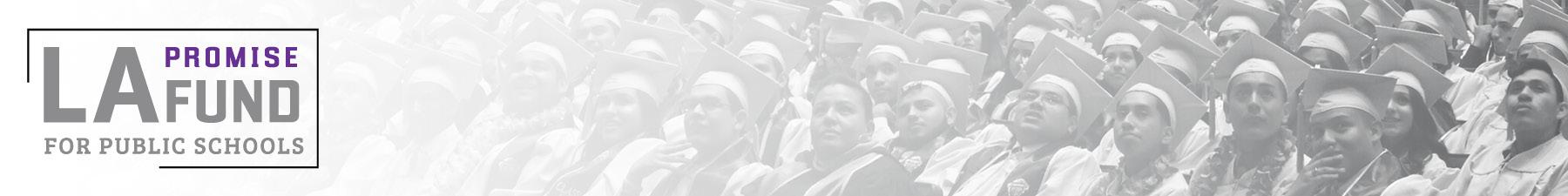 Follow Up
After having you interview and do an awesome job advertising yourself what do you do after, leave a thank you letter or email and follow up 
Thank you letters are key
Send a letter to your interviewers for their time and consideration, highlighting your qualifications and interest in the position
Personalize your thank you letter with specific details from your conversation with them to show your genuine interest 
Send within 1-2 days 
Follow up if you have not heard from the employer in the time period earlier specified
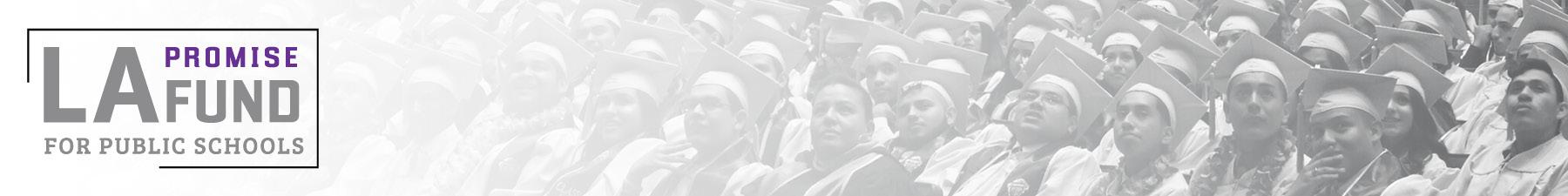 Interview DON’Ts
DON’T come in jeans and a T shirt 
DON’T  act like you would rather be somewhere else by avoiding eye contact and acting nervous
DON’T just say “no” When asked if you have any question,  
No bad manners or rudeness (treat all office staff nicely)  
DON’T speak poorly of past employers.  
DON’T appear needy and desperate for a job.  
DON’T whine or complain about others or about your ‘bad luck.’  
DON’T flirt with the interviewer.  
DON’T be a know-it-all.   
DON’T discuss salary or benefits until you have been offered a job.
Only if the question is proposed already
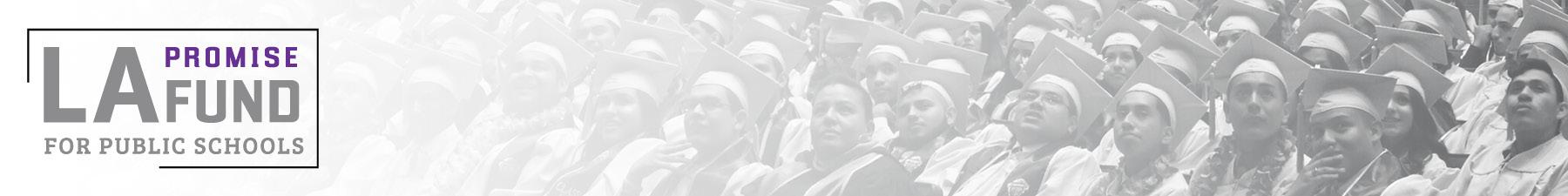 Questions??
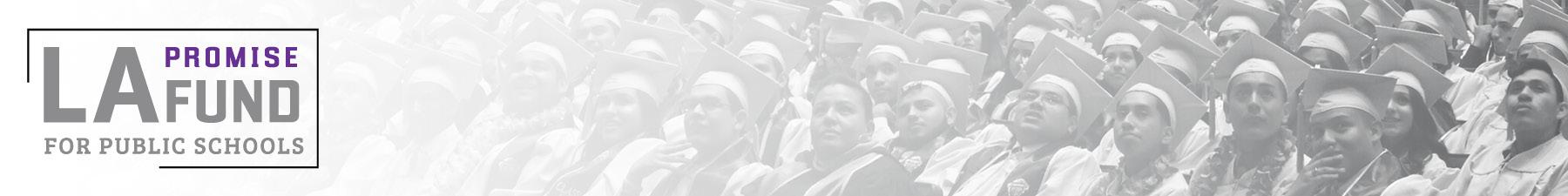 Mock Interviews
We will be having mock interviews next week if you are interested please sign up with Ms. Varty or Alex, so we can schedule the interview. 
We can’t give jobs, but you will be interviewed for gift cards!